Pennsylvania HS Graduation Requirements
Misconceptions & Frequently Asked Questions 
November 15, 2022
11/16/2022
1
[Speaker Notes: Welcome & introductions.]
TODAY’S TOPICS
Resources
Trainings
Documents
New & Noteworthy
Students & Diplomas
Applicability 
Diploma Scenarios 
Algebra I, Biology, Literature
Frequently Asked Questions
Numeric & Non-Numeric Proficiency
LEGBR
Targeted Q&A
Alternative & Evidence-Based Pathways
AA Pathway (at-a-glance)
EB Pathway (collecting evidence)
Frequently Asked Questions 
Open Q&A
11/16/2022
2
[Speaker Notes: Here are today’s topics. In addition to providing a brief refresher in areas where there are common misconceptions, we’ll answer questions gathered from the recent ‘targeted topic’ webinars. We will pause throughout to address questions in the chat that are relevant to the topic at hand, and we’ve allotted time at the end for additional questions. 

Information contained herein are from the SAS Toolkit site and recent webinars, which are posted to the SAS Toolkit site (typically within 10 days). 

[launch SAS Toolkit site, navigate to trainings, then to new document postings (IRC guidance etc.), then to New & Noteworthy (where we’ll post an updated FAQ)]]
Students & Diplomas
Applicability
Scenarios in which a local diploma may be granted
Scenarios in which a local diploma may not be granted
11/16/2022
3
Applicability
Pennsylvania High School Graduation Requirements apply to the graduating class rather than the graduation cohort or grade level.

All students legally entitled to attend a commonwealth public school are subject to Pennsylvania graduation requirements.

Special considerations are provided for students in specific situations; however, there are no exemptions or ‘loop-holes’.
11/16/2022
4
[Speaker Notes: Graduation requirements apply to the graduating class rather than the cohort or grade level. By way of example, a student who was in 12th Grade but did not graduate last year (21/22) is now subject to statewide requirements as part of the graduating class of 2023 (or later). Additionally, because we’re looking at graduating class rather than cohort, a student who is in 12th Grade but does not graduate this year (22/23) has until they graduate (or age-out) to meet the requirements. 

All students 21 or younger are subject to statewide graduation requirements, including students who transfers into the 12th grade at the end of the school year, students who have experienced education instability (as defined in Act 1), and students with IEPs – all are subject to the graduation requirements…HOWEVER, there may be special considerations for students in specific situations, which we’ll address next.]
Applicability
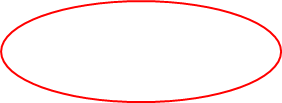 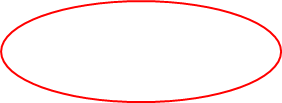 11/16/2022
5
*Locally Established, Grade-Based Requirements
[Speaker Notes: The process by which diplomas may be earned is essentially the same for all students. There are a few considerations (circled in red) for students in specific situations – HOWEVER, it’s worth noting that the majority of students (including those with IEPs and those who have experienced education instability per Act 1) will graduate via one of the five pathways!
 
Note the first red circle: If a student who has experienced education instability (per Act 1) does not meet the local graduation requirements of their current school, the LEA must work with the student’s prior school to determine whether the student meets the prior school’s local graduation requirements. 
 
Statewide Requirements are divided into two columns – the first references the students’ competencies in the Keystone content (Algebra I , Biology, Literature) demonstrated through either the Exams or LEGBR, the second column refers to the requirements specific to that pathway.

The last column (to the right) displays how that student is considered as having graduated.

The first row under the headers speaks to the Keystone Proficiency Pathway. To satisfy this pathway, students need a numeric or non-numeric score of Proficient of better for each of the three Keystone Exams.  
 
Conversely, the 3-Score Keystone Composite Pathway (second row) requires the student to have a numeric score in each of the three Keystone Exams.
 
To utilize the 2-Score Composite (third row), a student must have been eligible to receive a NNP per Act 136 and must have numeric scores for the other two Keystone Exams (not associated with the NNP); those two numeric scores will be used to meet the pathway requirements.  It’s worth noting that, unlike the 3-Score Composite Pathway, the 2-Score Composite Pathway requires that a student meet LEGBR for each Keystone content area in which they do not have a Proficient/Advanced.
 
For the last 3 pathways (represented by the fourth row), students must also meet LEGBR for Keystone content where there is no Proficient/Advanced in addition to meeting pathway-specific requirements (the number and types of which are unique to each pathway).
 
Now we’re at the second red circle (fifth row): Students with an IEP whose program, BY DESIGN, does not meet statewide graduation requirements are granted a diploma for the successful completion of the special education program per Ch 4.24. This is not new! Your IEP team will continue to make individual student determinations as to how each student will graduate – but remember, most students with IEPs will graduate via one of the five pathways we just discussed.
 
And the last scenario in which a HS diploma may be granted by the LEA is row five - students who have met local graduation requirements and LEGBR for Keystone content in which they don’t have a Proficient/Advanced but who haven’t fully satisfied a pathway may have those pathway-specific requirements waived (i.e., be granted a waiver).  

LEAs should not grant waivers to more than 5% of a graduating class – however, if they do so because the students experienced extenuating circumstances, the LEA will NOT be subject to an improvement plan or subsequent audit due to that overage. [REPEAT]

State Board approved extenuating circumstances include serious illness, death in the student’s immediate family, family emergency, frequent school transfers, transfer from an out-of-state school in grade 12, and (for students in the graduating classes of 2023, 2024, and 2025 only) the COVID-19 pandemic. 

The percentage includes only those students actually granted a waiver - students graduating by meeting their IEP Goals or students requesting a Keystone Diploma under Act 1 (which we’ll cover next) are not included in the calculation. (It’s worth noting, however, that you may have a student who has experienced education instability or a student with an IEP for whom the waiver is the most appropriate scenario. If granted a waiver, the student is counted.)
 
Check out the Toolkit and recently posted webinars for more information!]
Scenarios in which students aren’t granted diplomas by the LEA
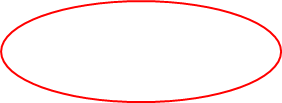 11/16/2022
6
*Locally Established, Grade-Based Requirements
[Speaker Notes: Students who experienced education instability (as defined by Act 1 of 2022) and have not meet local requirements at either their current or prior schools may request a Keystone Diploma from PDE. Students who request a Keystone diploma must at least have met LEGBR for Keystone content in which they don’t have a Proficient/Advanced.  
 
NOTE: Only students who qualify under Act 1 are eligible and LEAs must exhaust all other options before requesting a Keystone diploma. Students requesting Keystone diplomas are not considered as having graduated from the LEA and are excluded from an LEA’s grad rate.

Students who don’t match one of the scenarios we’ve outlined are ineligible to receive a diploma (i.e., they are not eligible to graduate).]
Algebra I, Biology, Literature
Keystone Courses
Keystone Exams
Locally Established, Grade-Based Requirements for Keystone Content
11/16/2022
7
Keystone Content
Must a student participate in the Keystone Exams in order to graduate via a pathway?
What do I do with a senior transfer student who hasn’t participated in any of the Keystone Exams?
What do I do with a transfer student who has no transcript?
Must all students successfully complete the Keystone ‘trigger’ courses in order to graduate?
Do all courses that meet LEGBR need to be coded as ‘trigger’ courses?
11/16/2022
8
[Speaker Notes: No, students are only required to participate in the KE for federal assessment accountability – but remember that wherever a student does not have a score of Proficient/Advanced (inc. missing scores), they will need to meet LEGBR for that Keystone content. 
If the student successfully completed comparable coursework and attained a score commensurate with Proficient/Advanced on a comparable standardized assessment while at a prior school, your LEA may award that student a NNP score for that Keystone area. If the student successfully completed comparable coursework but did not attain a ‘proficient/advanced’ score on a comparable assessment (meaning they either did not test or scored poorly), you may consider the student as having met LEGBR for that Keystone content. 
If, based on your evaluation, you are able to place that student in a more advanced course - basically, a course for which the Keystone content would have been pre-requisite (such as Algebra II or Trig) - you may consider them as having met LEBGR for Algebra I in their prior setting. If not, they will need to meet LEGBR for that Keystone content and/or participate in the Keystone Exam to meet statewide graduation requirements.
No. Every student should be offered Keystone instruction but you may have situations where students might not participate in the instruction; for example, a high-performing student who is placed directly into a more advanced course (such as Algebra II) and/or elects to take the KE without having taken the Keystone course.
No. In addition to ‘trigger’ courses, LEGBR may include PBAs and other courses that cover the breadth and depth of the eligible content (such as Bio credit recovery, AP Bio, etc.) but which you might (for whatever reason) elect not to code as ‘trigger’ courses.]
Keystone Content (cont.)
Must a student take the ‘trigger’ course before completing a PBA?
Does the PBA need to earn credit to be considered a LEGBR?
May a transfer student who completed Algebra I during the 20/21 SY but not the standardized assessment (which was ‘waived’ by state) be awarded a NNP under Act 136?
If a student successfully completed a Keystone-aligned course during the 19/20 SY and participated in an associated exam, are they still eligible for the NNP under Act 136?
May a student who failed the Keystone-aligned course but completed credit recovery before the end of the 19/20 SY be awarded a NNP under Act 136?
11/16/2022
9
[Speaker Notes: 6. Not necessarily; for example, you might administer a PBA for a transfer student missing a transcript or embed a PBA within the instruction for a student with an IEP. [display PBA site]
7. As with a credit-recovery course, a passing grade or credit must be reflected on the student transcript.
8. No, Act 136 states the “2019-2020 SY and any subsequent school year in which the Federal Government has waived the testing and accountability requirements of [ESSA]”. At this time, you may only award transfer students a NNP under Act 136 if they completed the aligned coursework during the 19/20 SY.
9. Yes. The student may utilize whichever score is most advantageous to meeting graduation requirements (though they may not use both the numeric and the non-numeric score for that Keystone area).
10. Yes. Actually, students have until Oct 1 to complete any academic requirements associated with the prior school year, so students successfully completing Keystone-related coursework by 10/1/2020 may be awarded a NNP under Act 136.]
Applying Numeric & Non-Numeric Proficient/Advanced Scores
11/16/2022
10
[Speaker Notes: This slide is just a quick reminder on where you may apply numeric and non-numeric scores of Proficient/Advanced.

Note that having an NNP does not disqualify a student from pursuing the 3-score composite, but the NNP may not be used to satisfy the requirements. (student must have numeric scores for all three exams)

To utilize the 2-score composite, a student must have earned one NNP under Act 136 – however, like the 3-score composite, the NNP itself may not be used to satisfy the pathway requirements (i.e., the highest numeric scores in each of the two Keystone areas not associated with the NNP must be used to calculate the composite and one of those numeric scores must be ≥1500).

NOTE: Wherever a student has a numeric Proficient (or Advanced), they aren’t required to meet LEGBR for that content. Conversely, if a student earned a NNP, they would have had to have met the LEGBR while earning the NNP (passing the course is a condition of a NNP).]
Applying Locally Established, Grade-Based Requirements
*Students must also satisfy pathway-specific criteria in order to meet graduation requirements.
11/16/2022
11
[Speaker Notes: And this slide is a brief reminder of where LEGBR come into play.

As we mentioned on the prior slide, a student with a numeric score ≥1500 is not required to meet LEGBR for Keystone content (e.g., you may have a student participate in the Exam without having taken an associated course) – though students with a non-numeric Proficient would have had to have passed an associated course to be awarded the NNP.

Students who meet the 3-score Composite Pathway requirements are not required to meet LEGBR for the Keystone content area(s) in which they scored Basic. HOWEVER, students who utilize the 2-score Composite Pathway must meet LEGBR for the Keystone content in which they scored Basic (as well as meeting LEGBR for the Keystone content in which they earn the NNP).

And, of course, students who pursue one of the last three pathways or request a waiver or a Keystone Diploma must meet LEGBR for Keystone content in which they don’t have a Proficient/Advanced (in addition to satisfying pathway-specific requirements).]
Targeted Q&A
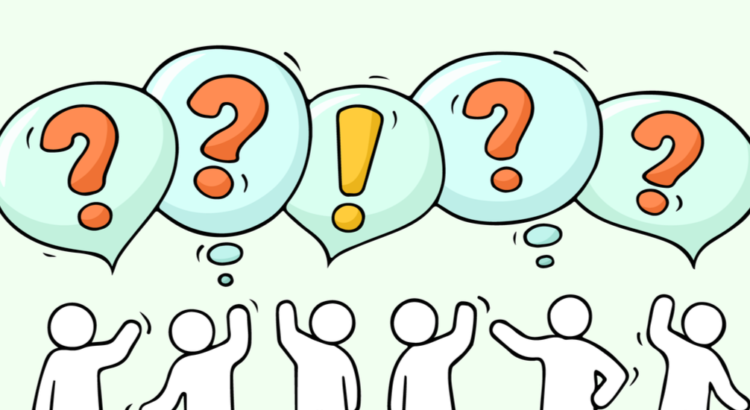 11/16/2022
12
Alternative Assessment Pathway& Evidence-Based Pathway
11/16/2022
13
[Speaker Notes: [optional: bring up pathway graphic to remind where these two pathways are]]
Alternative Assessment Pathway
SAMPLE STUDENT SCENARIO
Algebra I (NNP)     Biology (No Score)     Literature (Basic)
11/16/2022
14
[Speaker Notes: Using this sample student’s scores, the chart shows what the student will need to do to graduate via the Alternative Assessment Pathway. This student must meet LEGBR for both Bio and Lit and satisfy one pathway-specific criterion to the right. 

NOTE: Only the first three criteria listed require that the evidence be tied to Keystone content in which student does not have a numeric or a non-numeric Proficient/Advanced.  For example, this student would need to score a 3 or higher on two AP Exams – one related to Biology and one related to Literature.

The last three criteria require only one piece of evidence regardless of the number of Keystone areas in which the student does not have a Proficient/Advanced. For example, this student would need only one SAT score of 1010 or higher.]
Evidence-Based Pathway
Section 1: At least one of the three pieces of evidence 
Section 2: No more than two pieces of evidence
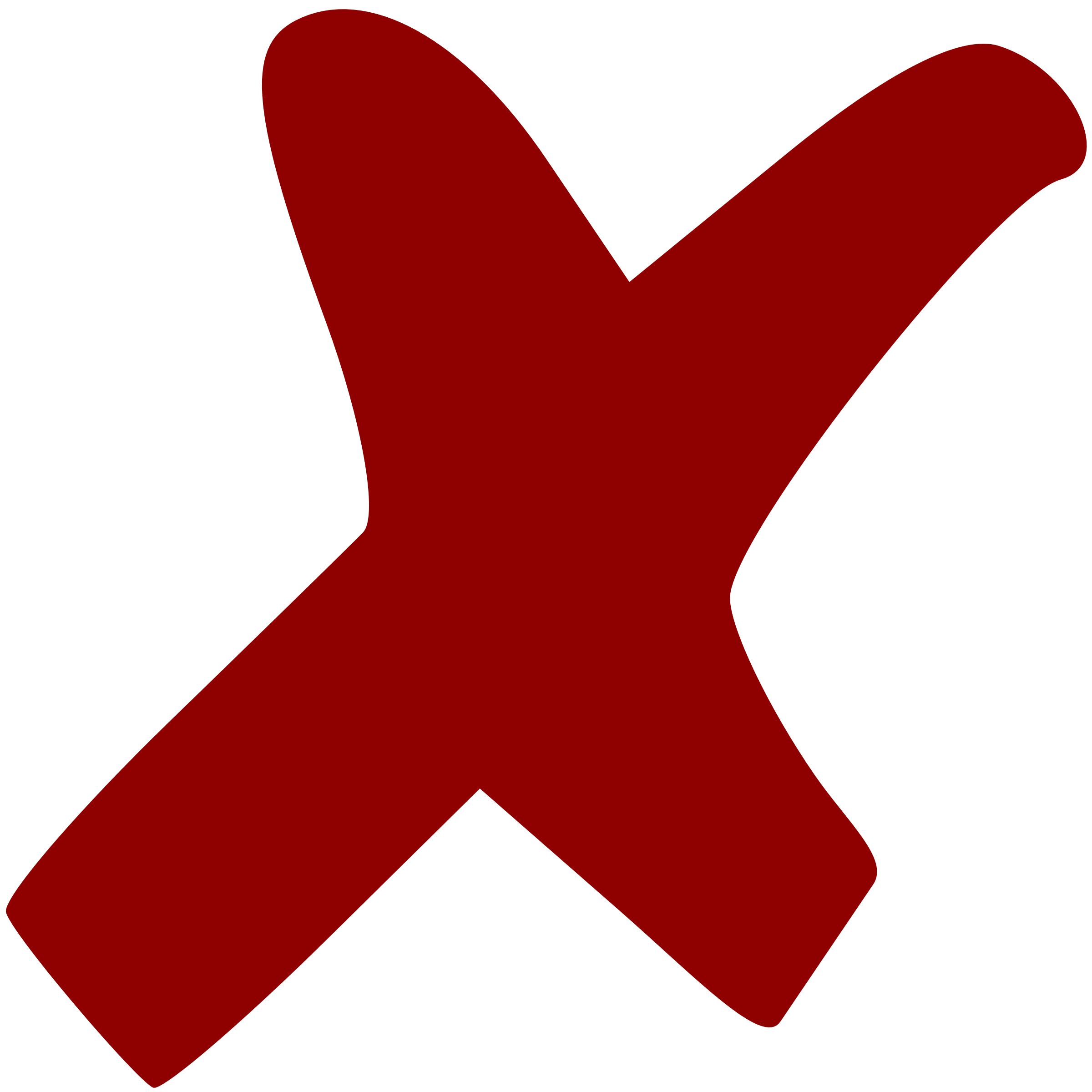 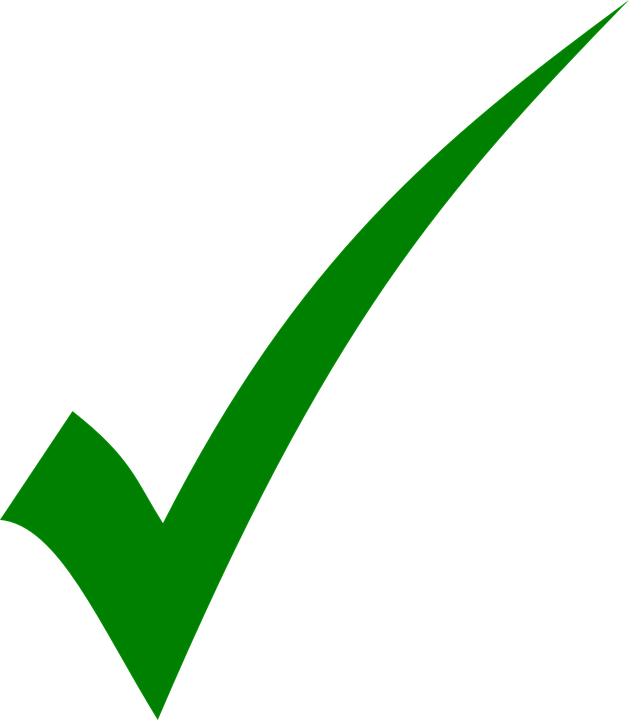 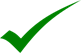 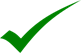 EVIDENCE-BASED PATHWAY
11/16/2022
15
[Speaker Notes: The Evidence-Based Pathway requires 3 pieces of evidence, at least one of which must come from Section One – but you may collect two or even all three from this section.  This chart demonstrates the various combinations of evidence permissible (and, in row one, what’s not permissible).]
Collecting More than One of the Same Type of Evidence
EVIDENCE-BASED PATHWAY
11/16/2022
16
[Speaker Notes: Select criteria may be satisfied more than once, provided it’s a different course, exam, credential, project, or program. 

No criteria listed under the EB Pathway require evidence related to Keystone content in which the student was not Proficient/Advanced – but it is worth noting that the student may use numeric or non-numeric scores of Proficient/Advanced as pieces of evidence!

And while the evidence collected under this pathway may be associated with any subject area - they should reflect readiness for meaningful postsecondary engagement consistent with the student’s goals and career plan.

NOTE: Like the Alternative Assessment Pathway, students must still meet LEGBR for each Keystone area in which the student does not have a numeric or a non-numeric Proficient or Advanced.]
Pathway Criteria
Must a student complete a required summer enrichment program for the IHE acceptance to count? 
Are LEAs required to have a dual-credit (concurrent enrollment) agreement with an IHE?
May the same service-learning project completed to meet local graduation requirements be used to meet statewide graduation requirements?
May a service-learning project completed as part of a concurrent enrollment or postsecondary course count as two pieces of evidence (one for course completion and one for project completion)?
Where may I count an OSHA certificate?
11/16/2022
17
[Speaker Notes: No. However, students who may be required by the IHE to participate in placement exams or remedial, non-college-level, or non-credit coursework must provide evidence beyond the acceptance letter of their ‘ability to enroll in college-level coursework’. The easiest and most expedient way is by meeting an LEA graduate profile.
Yes. Pa. Act 55 of 2022 now requires school districts, CTCs, and charter schools to enter into at least one agreement to provide dual-credit (concurrent enrollment) courses and to weight them in a similar manner as AP, IB, and Cambridge advanced courses.
Yes. Because they are different sets of requirements, it’s not considered ‘double-dipping’!
Maybe. A service-learning project may be embedded within a course, including one that might count as another piece of evidence (e.g., a CHS leadership course) - but the service-learning project should be evaluated as a separate artifact and should include a practical (not just theoretical) application resulting in a community benefit. (e.g., a STEM competition wherein students design solutions to identified needs might not be considered a SLP if the designs aren’t implemented)
OSHA is an industry-recognized credential listed in the Industry-Recognized Credentials for Career and Technical Education Programs Resource Guide. Provided the industry-recognized credential is related to the student’s program of study, it may be used to satisfy the CTE Concentrator Pathway to Graduation – or it may be used as one piece of evidence from Section One of the Evidence-Based Pathway for students not graduating via the CTE Concentrator Pathway.]
Open Q&A
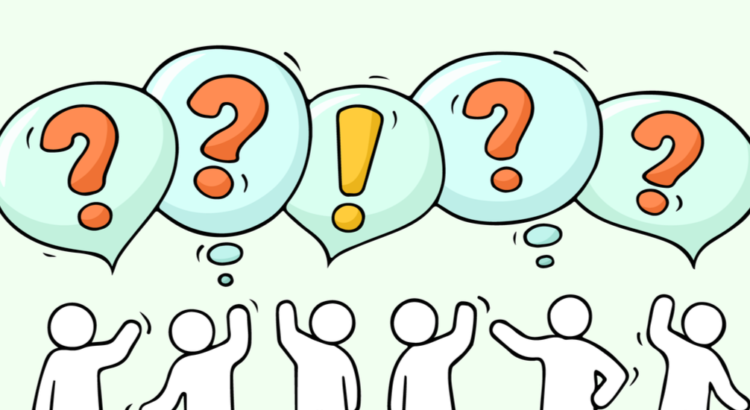 11/16/2022
18
INFORMATION
TRAINING SCHEDULE (SAS) 
Tuesdays 11am - noon
October 18: Keystone Scores & LEGBR
October 25: IEPs, Act 1, Act 158 Waivers
November 1: Alternative & Evidence-Based Pathways
November 8: CTE Concentrator Pathway & Other WBL Criteria
November 15: FAQs
December 13: The Tracking Tool
January 10: The Grad Report

https://zoom.us/j/6374689091

RESOURCES
WWW.PDESAS.ORG
WWW.EDUCATION.PA.GOV 

CONTACT
RA-EDGRADREQUIREMENT@PA.GOV
The mission of the Department of Education is to ensure that every learner has access to a world-class education system that academically prepares children and adults to succeed as productive citizens. Further, the Department seeks to establish a culture that is committed to improving opportunities throughout the commonwealth by ensuring that technical support, resources, and optimal learning environments are available for all students, whether children or adults.
11/16/2022
19